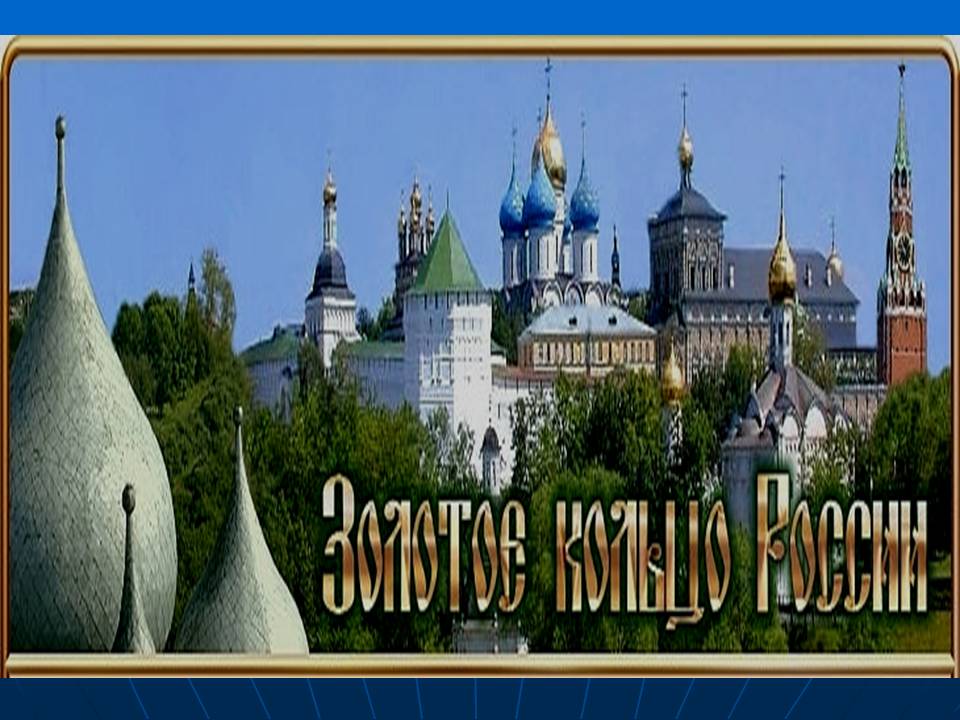 Ярославль – город «Золотого Кольца» России
Дьячкова Ангелина 3 класс «З» ГБОУ школы № 1363
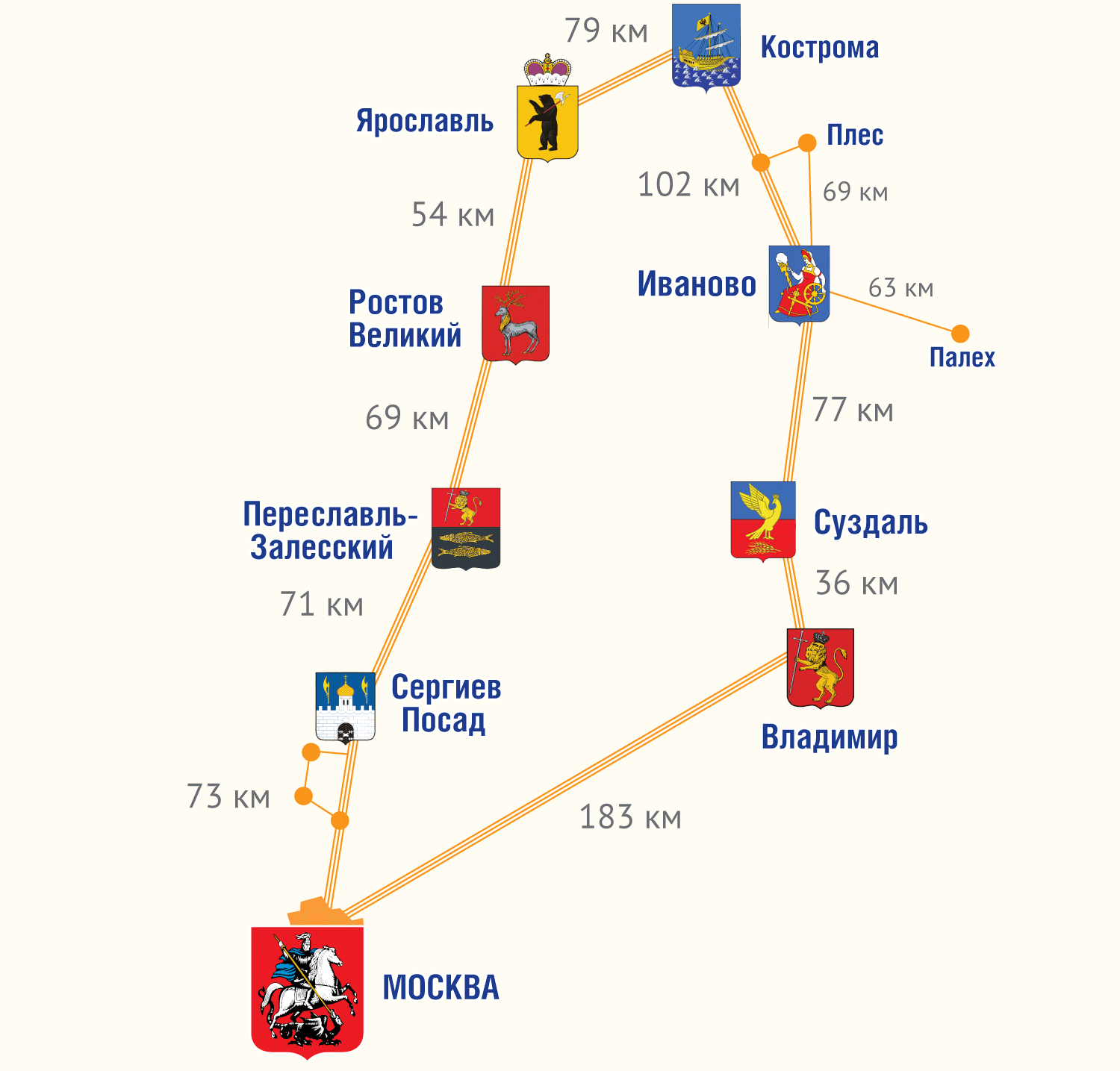 Старейший город России, Ярославль, расположен на знаменитой реке Волге. Город включен в знаменитый туристический маршрут "Золотое кольцо России". Многочисленные средневековые церкви и монастыри Ярославля включены в список объектов всемирного наследия ЮНЕСКО. И хотя до города можно с легкостью добраться из Москвы, здесь золотые купола церквей смотрятся совершенно по-иному. Летом народ обычно прогуливается по набережной Волги, усыпанной различными павильонами, а в марте каждого нечетного года в Ярославле проводится традиционный международный фестиваль джаза.
Ярославлю – более 1000 лет!
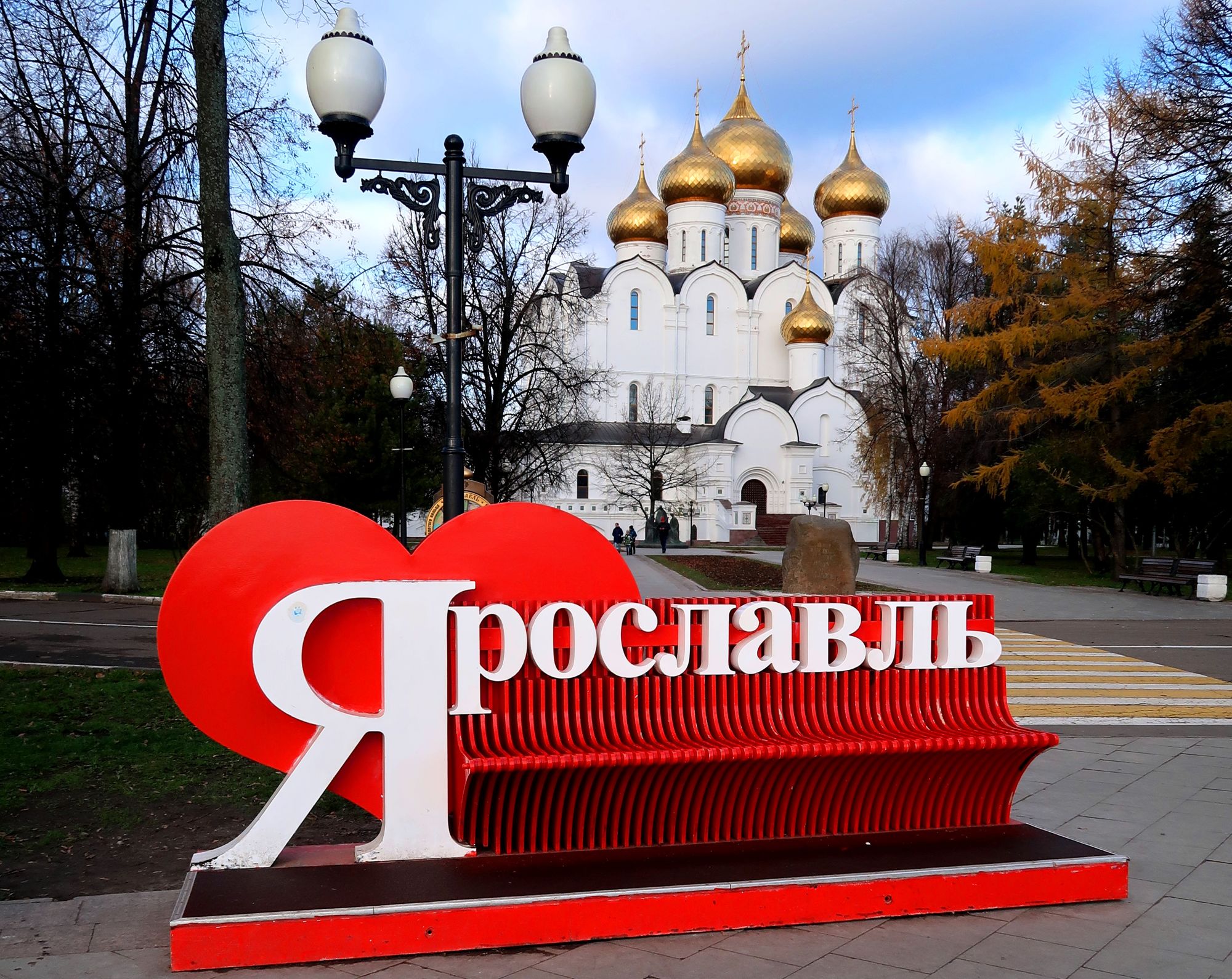 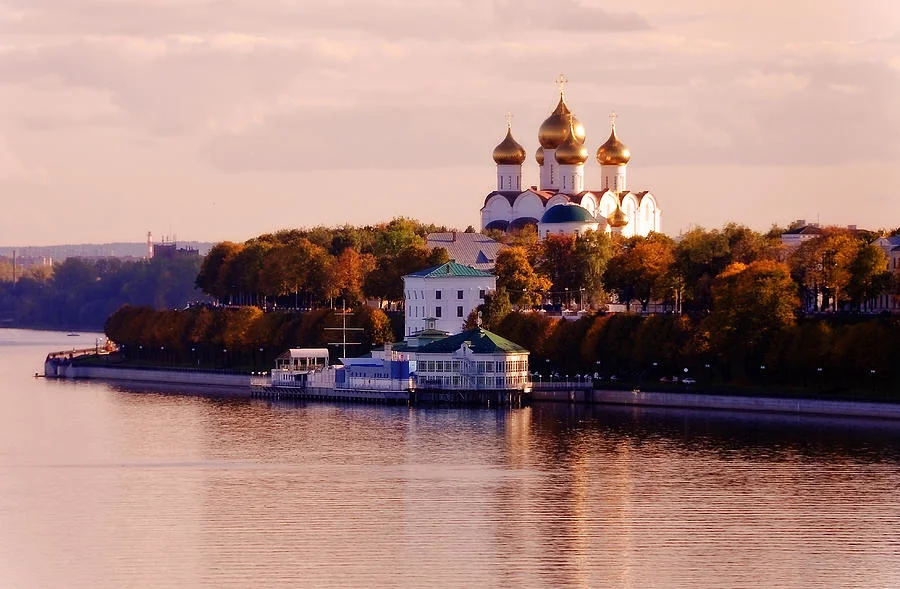 «Ярославль – не просто город,	В нём российская душа!		Он, как прежде, ныне молод.			А как Волга хороша!»
«Ярославль – не просто город,	В нём российская душа!		Он, как прежде, ныне молод.			А как Волга хороша!»
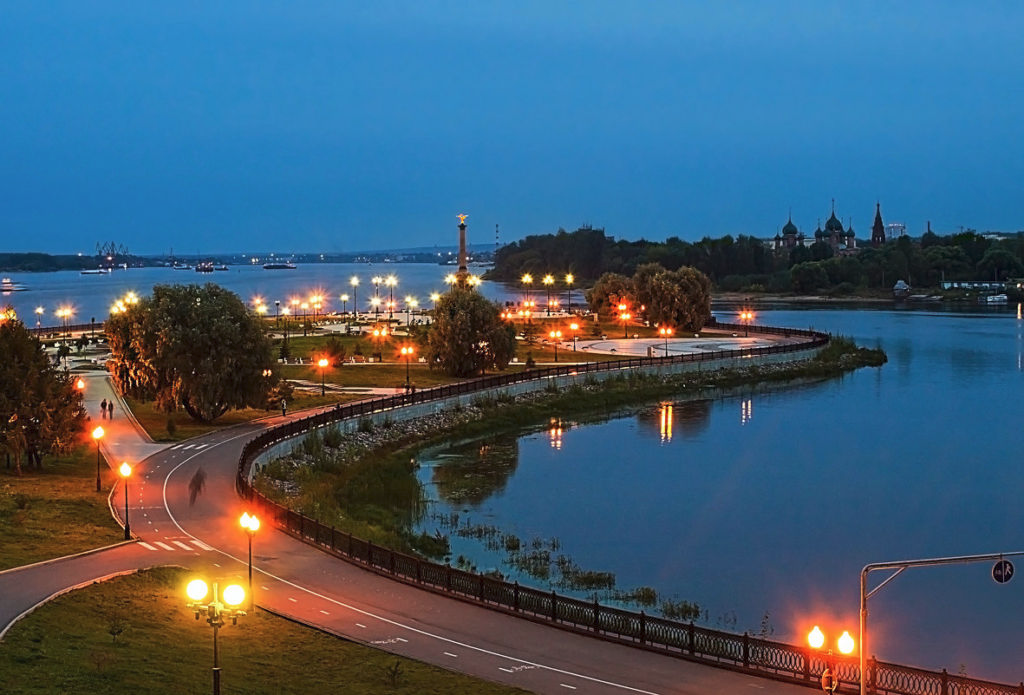 «Ах ты, батюшка, Ярославль город!Ты хорош, пригож, на горе стоишь,На горе стоишь во всей красе,Промеж двух рек, промеж быстрых,Промеж Волги-реки, промеж Которосли.»
«Ах ты, батюшка, Ярославль город!Ты хорош, пригож, на горе стоишь,На горе стоишь во всей красе,Промеж двух рек, промеж быстрых,Промеж Волги-реки, промеж Которосли.»
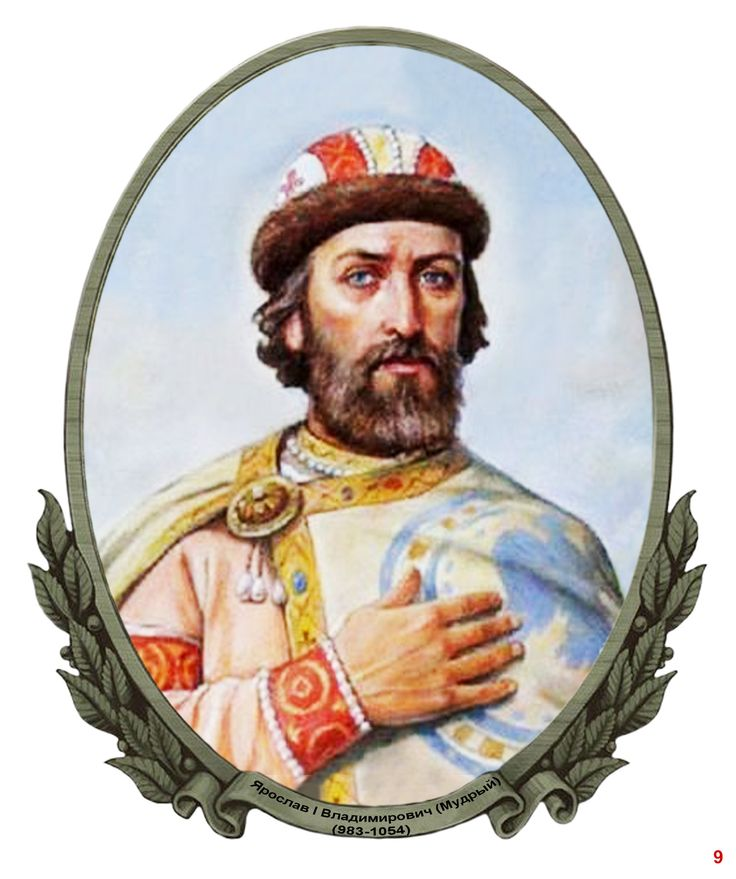 Ярослав Мудрыйвеликий князь киевский, сын Владимира I Святославовича.10 сентября 1010 года он основал город Ярославль в период своего ростовского княжения.
Город, основанный в XI веке, радует нас своей красотой, историей и сегодня.
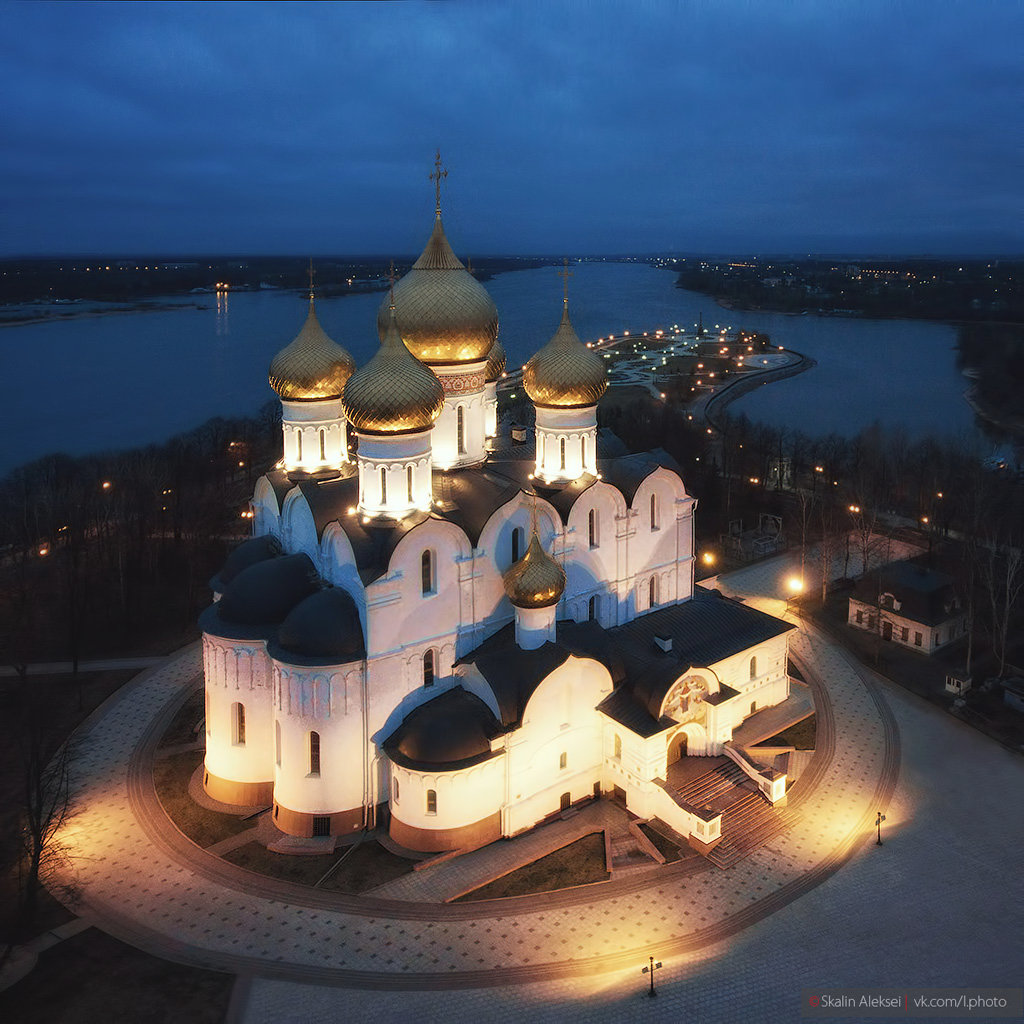 Набережная Ярославля
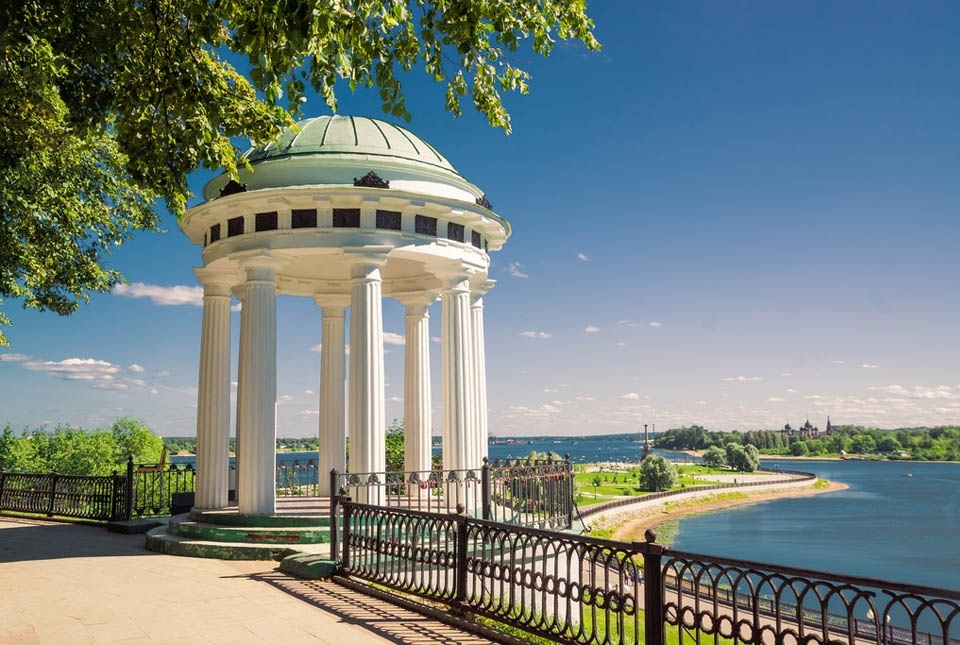 Она имеет три уровня: первый пешеходный у воды, второй чуть выше для вело-прогулок (широкая асфальтированная дорога, как двухполосная автомобильная), третий уровень наверху пешеходный.Велодорожка везде размечена, проходит от начала набережной, до стрелки, вокруг нее, уходит в парк аттракционов и доходит до пляжа.
Фонтаны на Стрелке
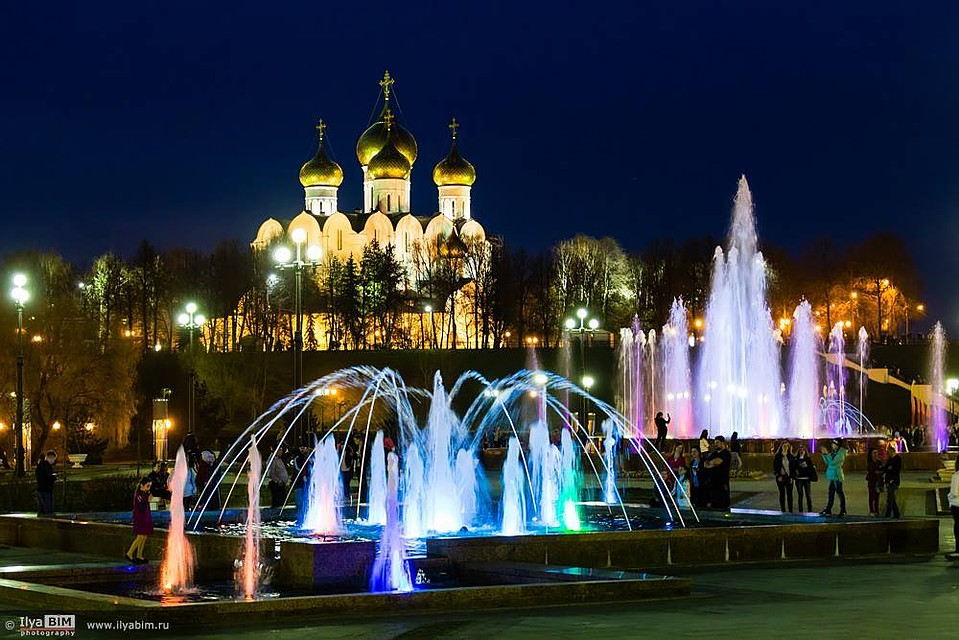 Три музыкальных фонтана на стрелке на берегу Волги, у подножия красивейшего белокаменного собора
Ярославский зоопарк
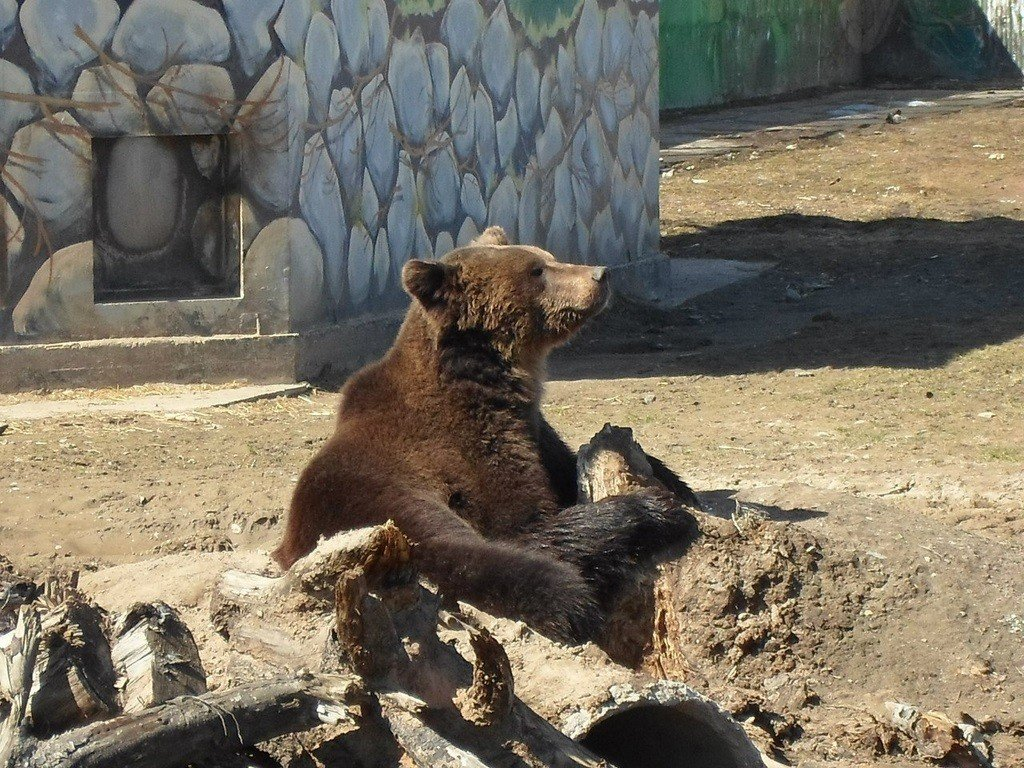 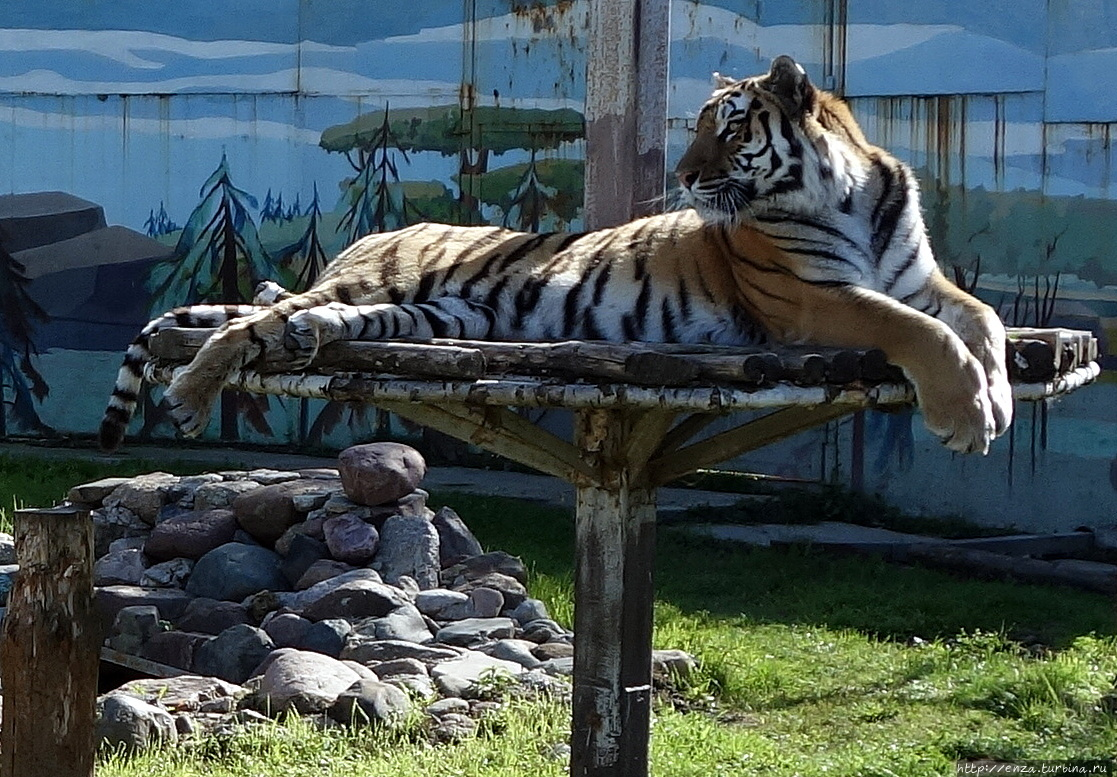 Ярославский Зоопарк - крупнейший зоопарк ландшафтного типа в России. В зоопарке более 450 видов животных, содержащихся в максимально приближенных к естественным условиям обитания. На территории зоопарка работает учебно-демонстрационный центр "Ковчег", где есть "контактные" зоны, где все желающие могут поближе познакомиться с некоторыми животными. Экзотических животных из Африки, Южной Америки, Австралии, Азии вы можете увидеть в "Экзотариуме", который представляет из себя имитацию древнего города, затерянного в глухом тропическом лесу.
Контактный зоопарк
Свято-Введенский Толгский женский монастырь
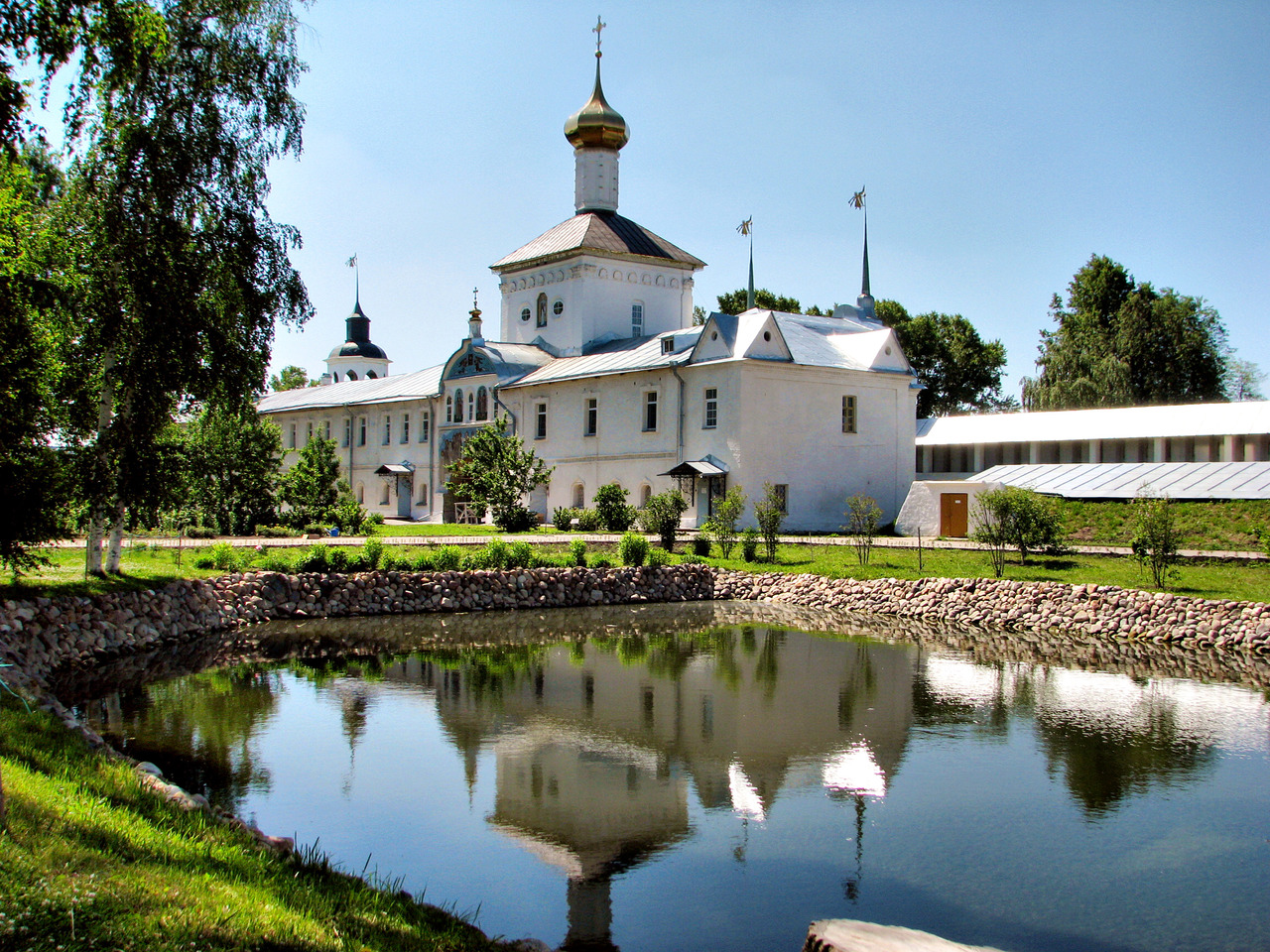 В Свято-Введенском Толгском женском монастыре хранится один из самых почитаемых на Руси образов Богородицы - чудотворная Толгская икона Божией Матери, покровительница Ярославских земель. Из исторических источников явствует, что монастырь был построен ради неё - на месте обретения этой иконы в начале XIV века. Согласно преданию, её образ явился Ростовскому и Ярославскому епископу Прохору, который видел икону парящей высоко в воздухе (она была на другом берегу реки Толги, но перед епископом чудесным образом протянулся мост). На следующий день икону нашли уже стоящей на земле и смогли ее забрать - чтобы воздвигнуть для неё обитель. Во время смутного времени в начале XVII века Толгский монастырь был полностью разорён поляками, а часть иноков убиты. Но главная святыня монастыря - Толгская икона Божией Матери - уцелела, как уцелела она и позже в советское время и в Великую Отечественную войну.
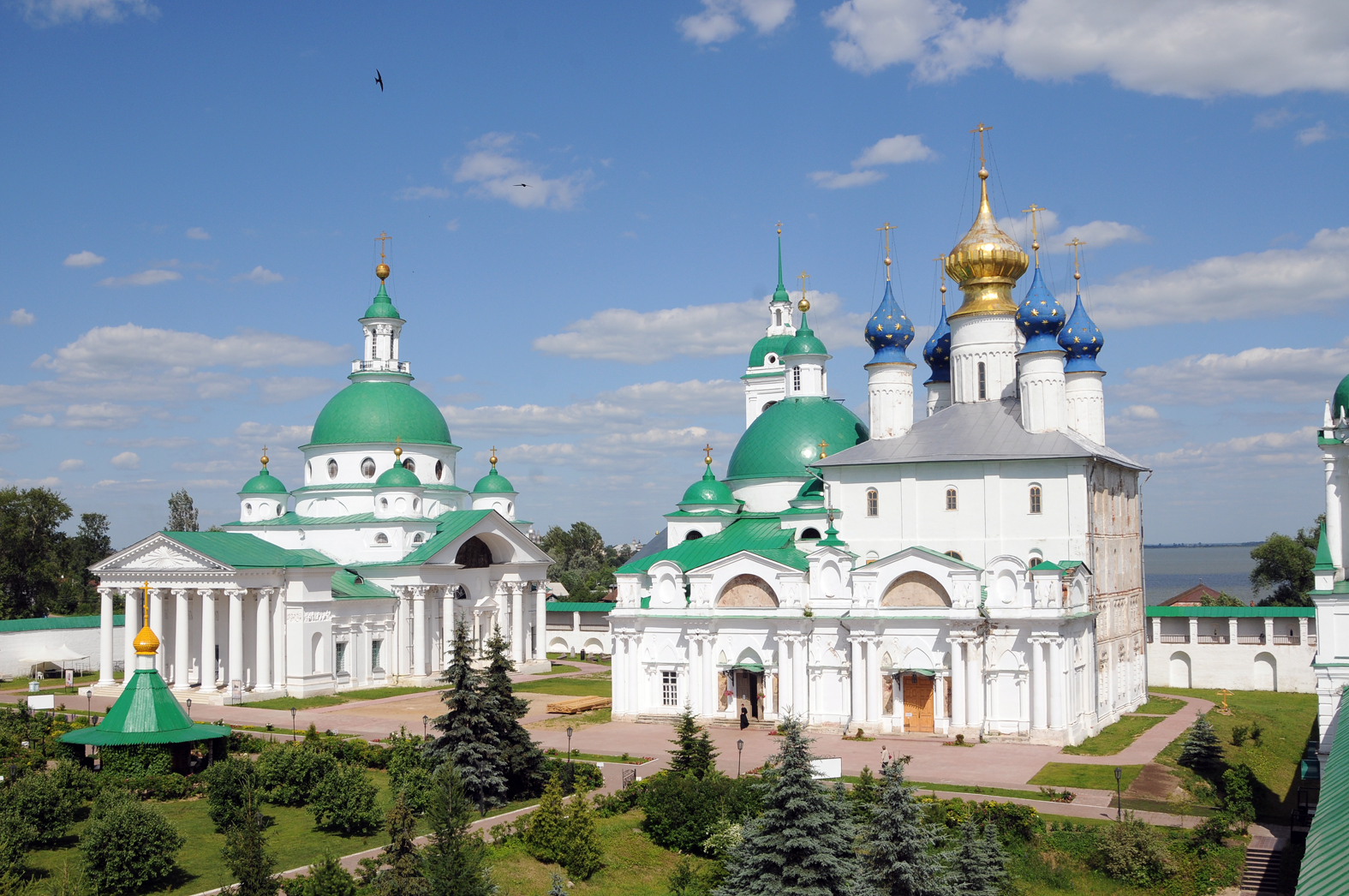 Спасо-Преображенский монастырь
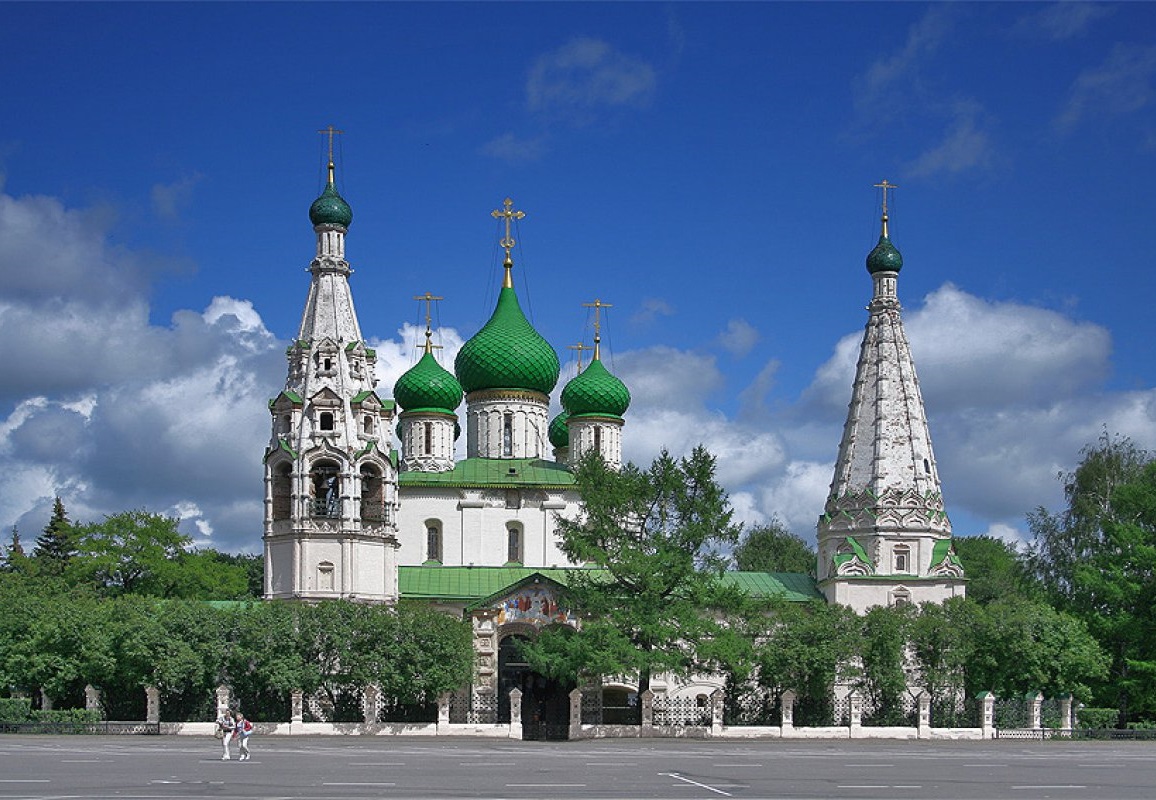 Церковь Ильи Пророка
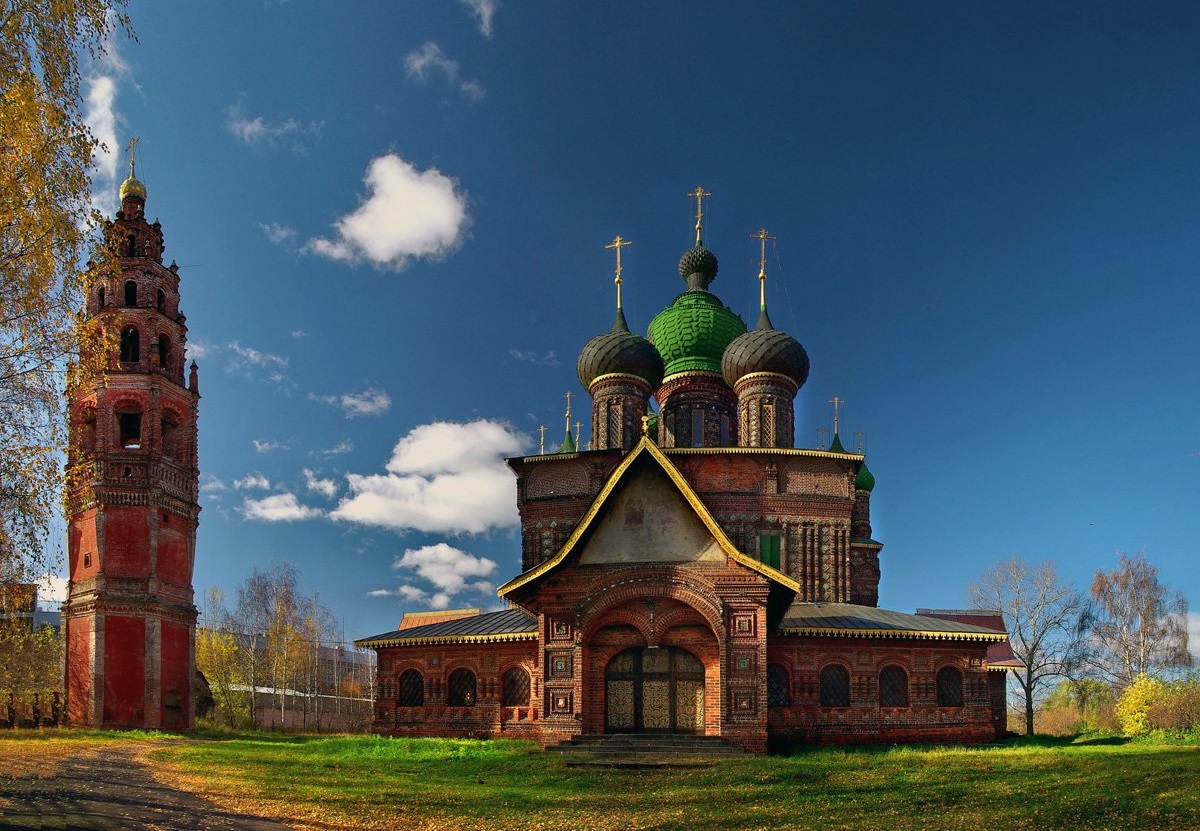 Церковь Иоанна Предтечи
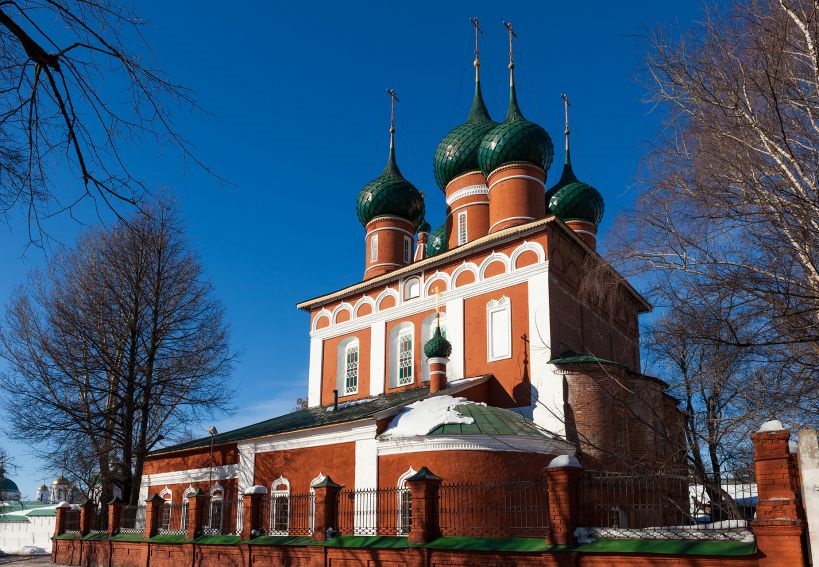 Храм Архангела Михаила
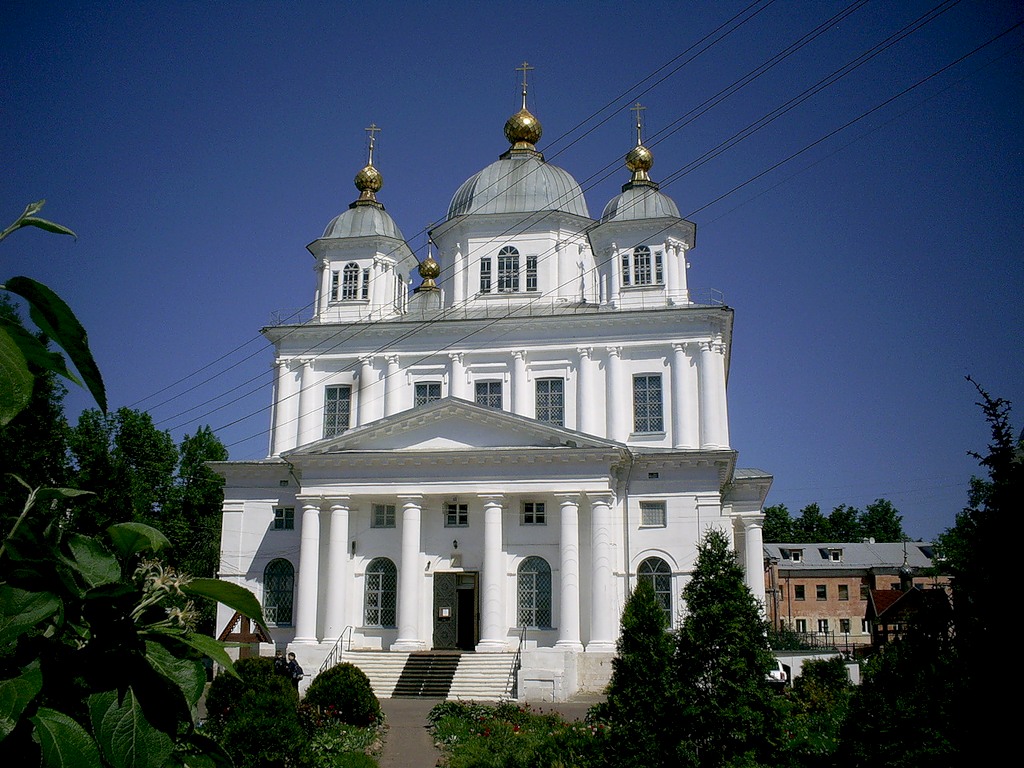 Собор Казанского женского монастыря
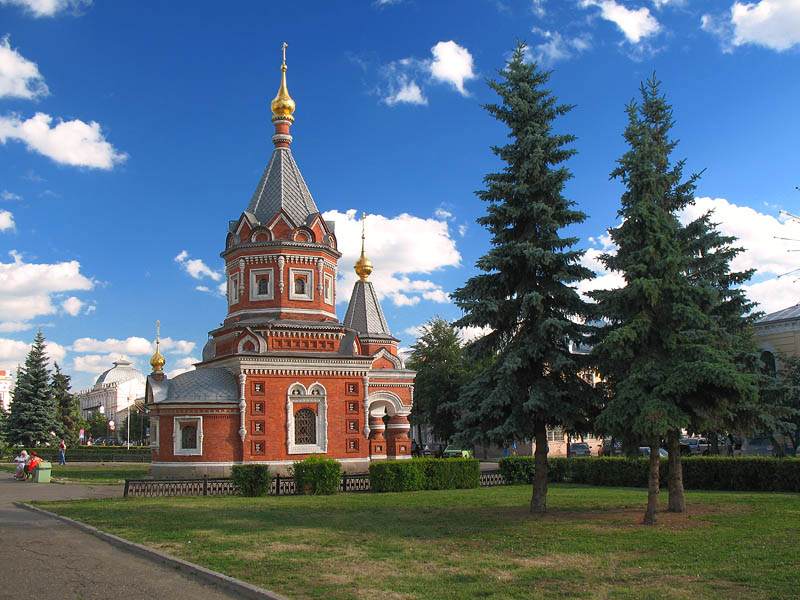 Часовня Александра Невского
Театр драмы им. Волкова
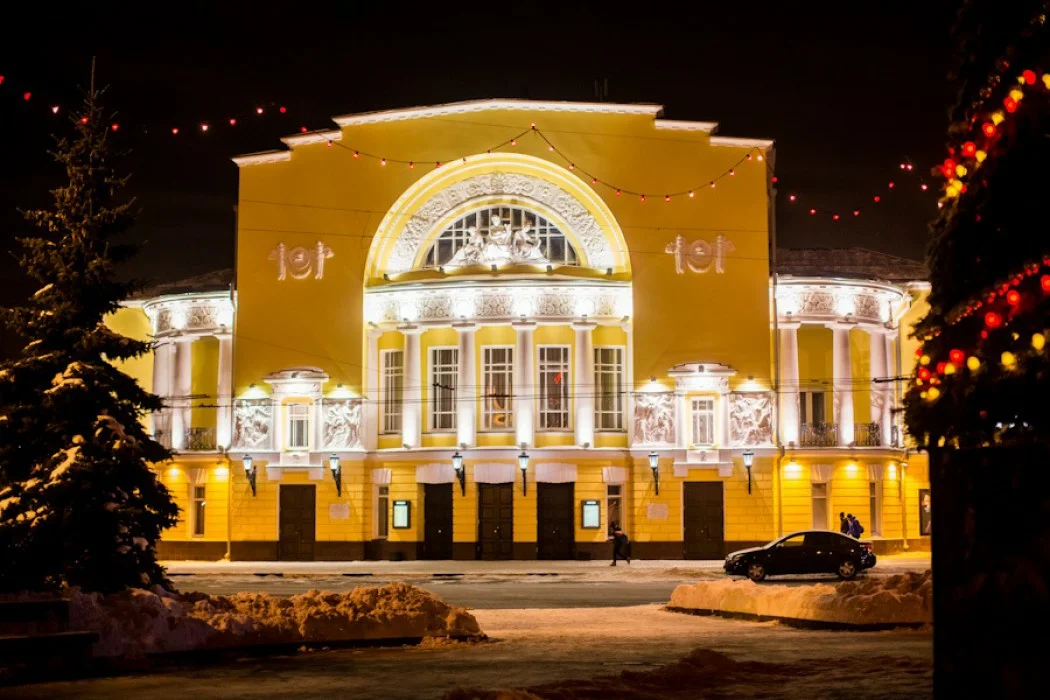 Это старейший театр России. Ему  почти 300 лет!
Планетарий имени Валентины Терешковой
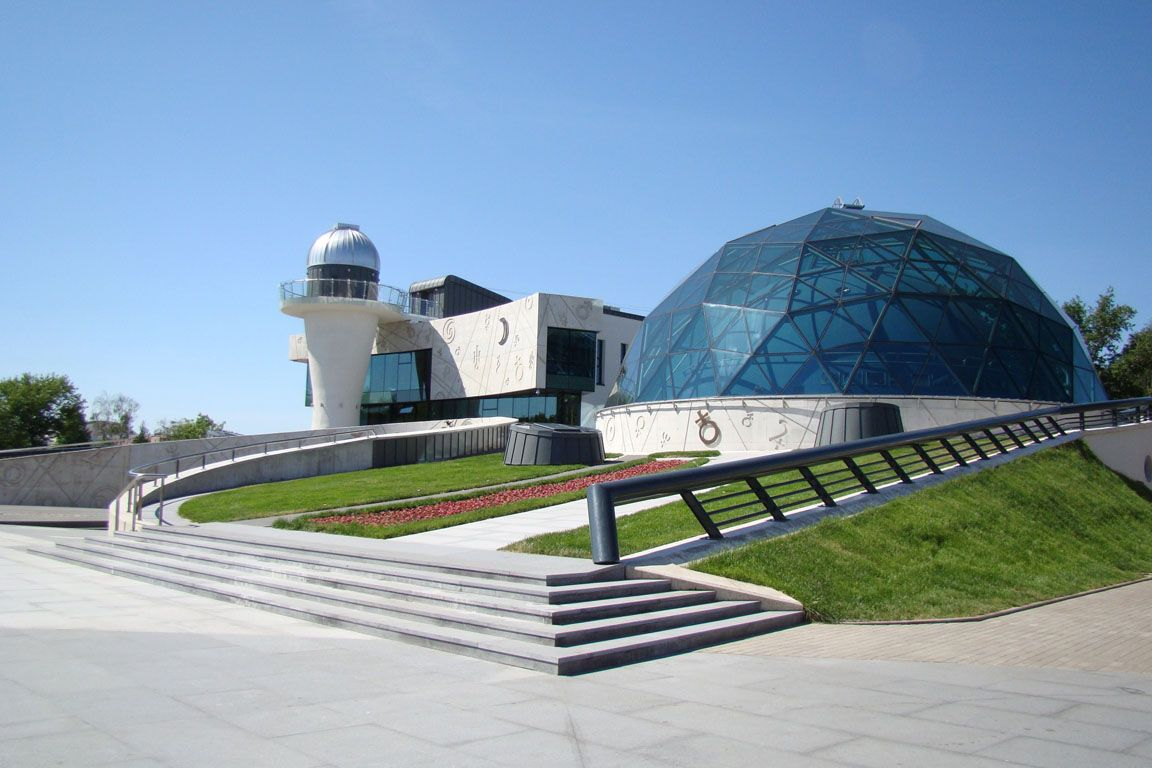 Ярославский государственный театр кукол
Частный музей "Музыка и время"
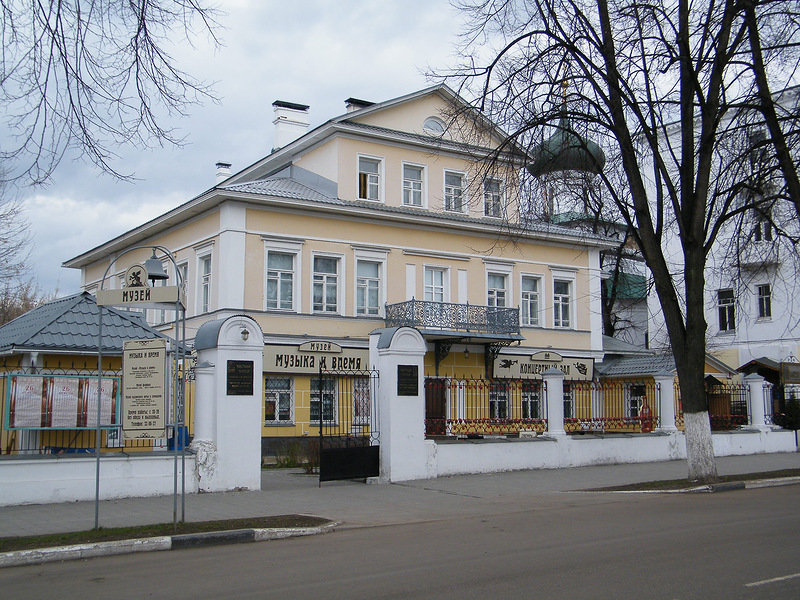 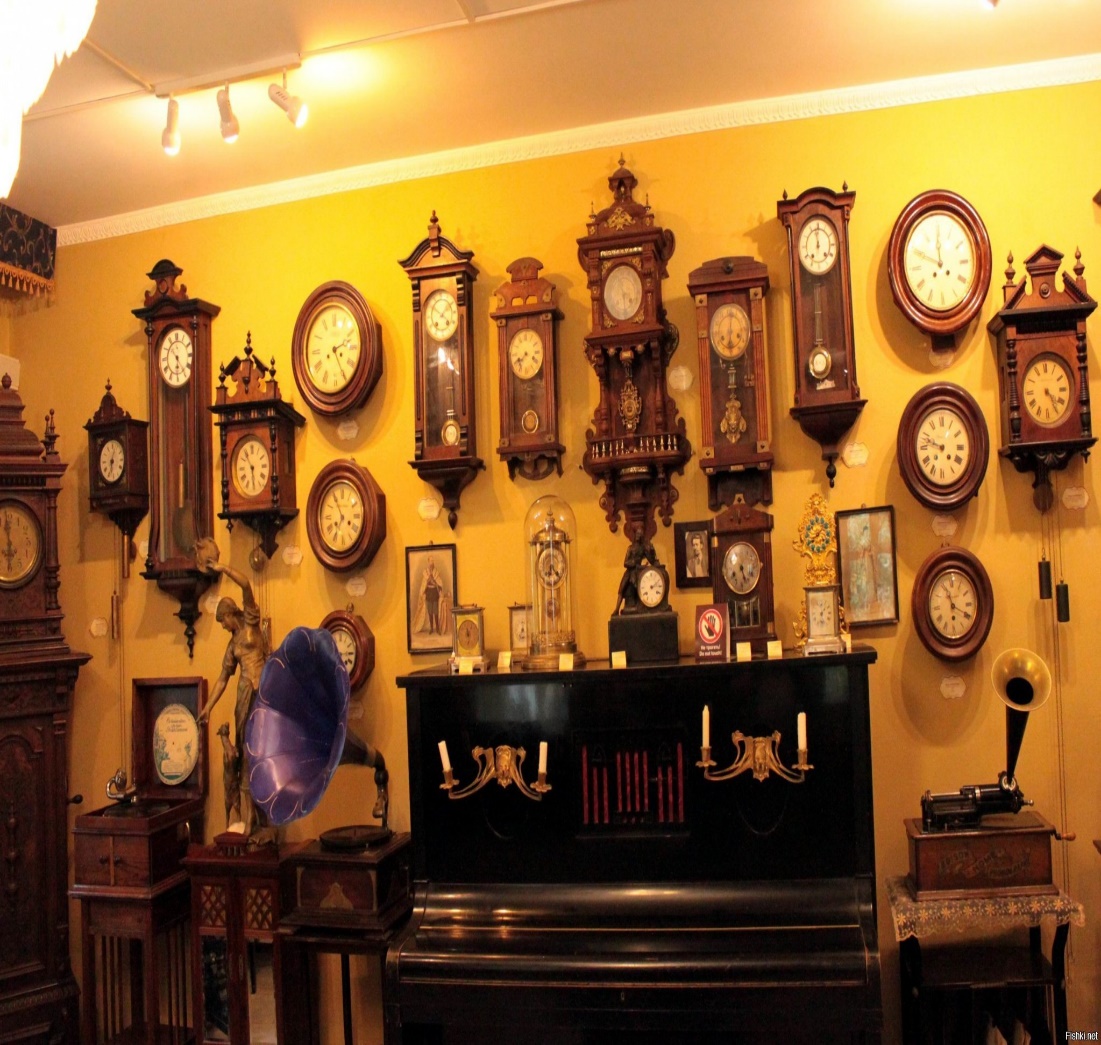 В придачу к коллекции музыкальных инструментов и механизмов (граммофоны, патефоны, фисгармонии, музыкальные шкатулки, шарманка) и колоколов всех мастей там оказалась довольно большая коллекция утюгов, часов и даже парочка золотофонных икон. А всё почему? Всё потому, что этот музей не что иное, как частная коллекция актёра-фокусника и коллекционера Джона Мостославского. А он не хотел останавливаться на коллекционировании только одного, определённого предмета.
музей занимательных наук эйнштейна
музей занимательных наук эйнштейна
Музей Истории Пряника
Ярославский художественный музей
Мой любимый Мишка частный музей
Дом-Музей Л. В. Собинова
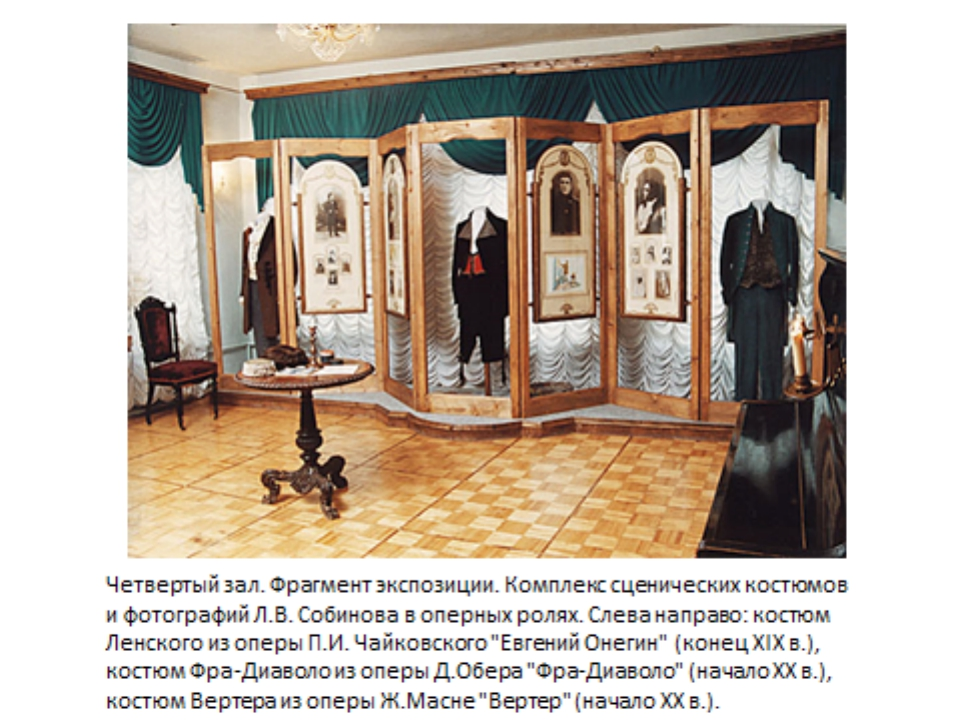 Музей пожарного дела
Музей боевой славы
Музей истории города Ярославля
Музей зарубежного искусства
Музей современного искусства
Эмалис музей эмальерного искусства
Памятник Ярославу Мудрому
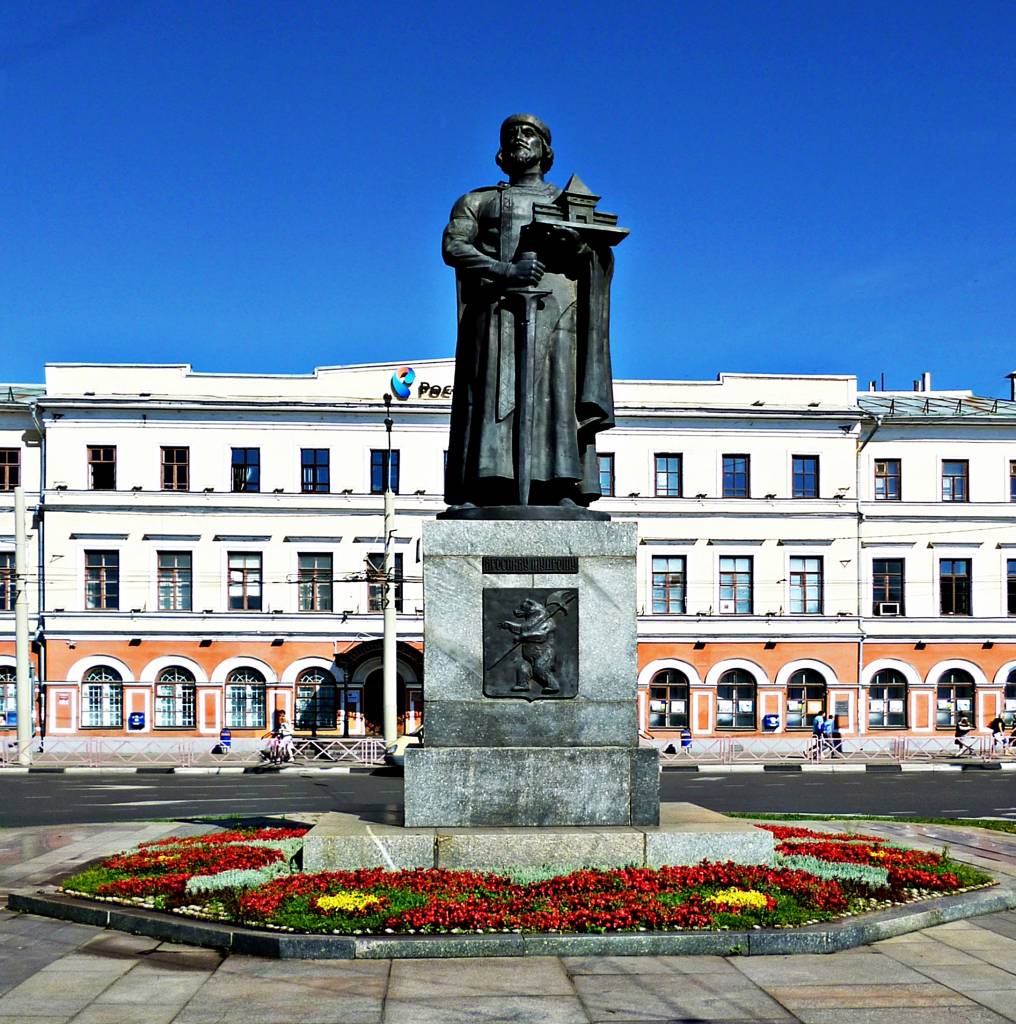 Памятник основателю Ярославля князю Ярославу Мудрому расположен в центре города на площади Богоявления.В давние времена Московский проспект назывался Московской дорогой. Именно в конце этой дороги и лицом к ней было решено установить Памятник Ярославу Мудрому. Он как бы встречает всех приезжающих с московского направления гостей города, символично подчеркивая тесные ярославско-московские отношения.
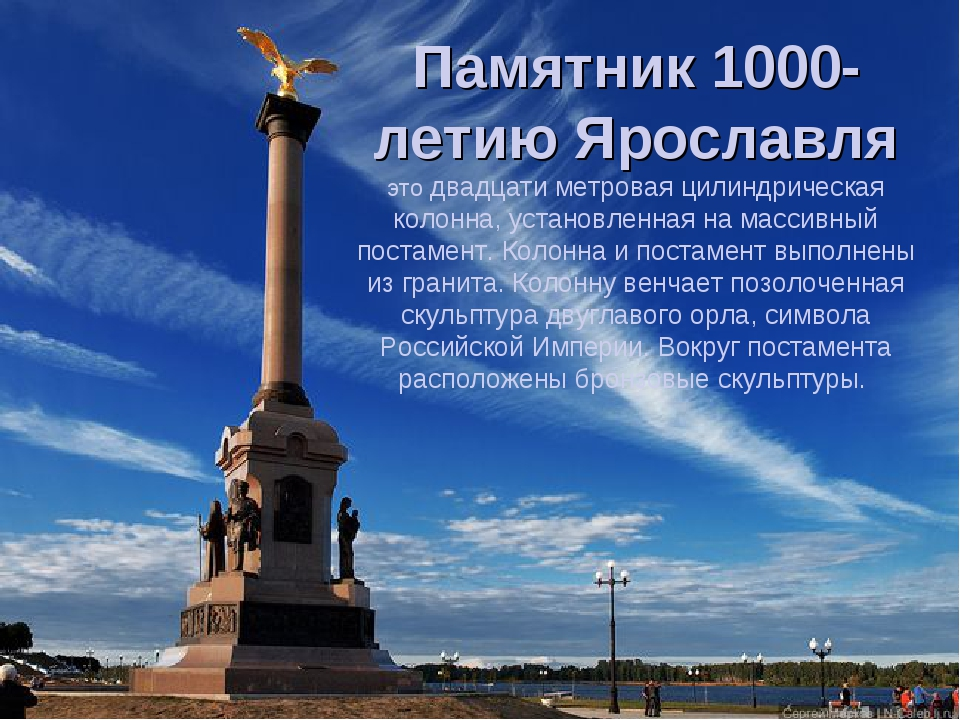 Памятник медведю
Скульптура медведя
Памятник Афоне и штукатуру Коле
Памятник копейке 1612 года
Скульптура кошки
Памятник Петру и Февронье
Скульптурная композиция Троица
Памятный знак на месте основания Ярославля
Скульптура Динозавр
Конь в яблоках
Резиденция Государыни Главной Масленицы страны
Скульптура выдры
Парк Динозавров
Парк развлечений на острове Даманском
Аквапарк Тропический остров
Колесо Обозрения "Золотое Кольцо"
Шоу-макет Золотое кольцо
Ярославская областная универсальная научная библиотека имени Н. А. Некрасова
Великие люди земли Ярославской
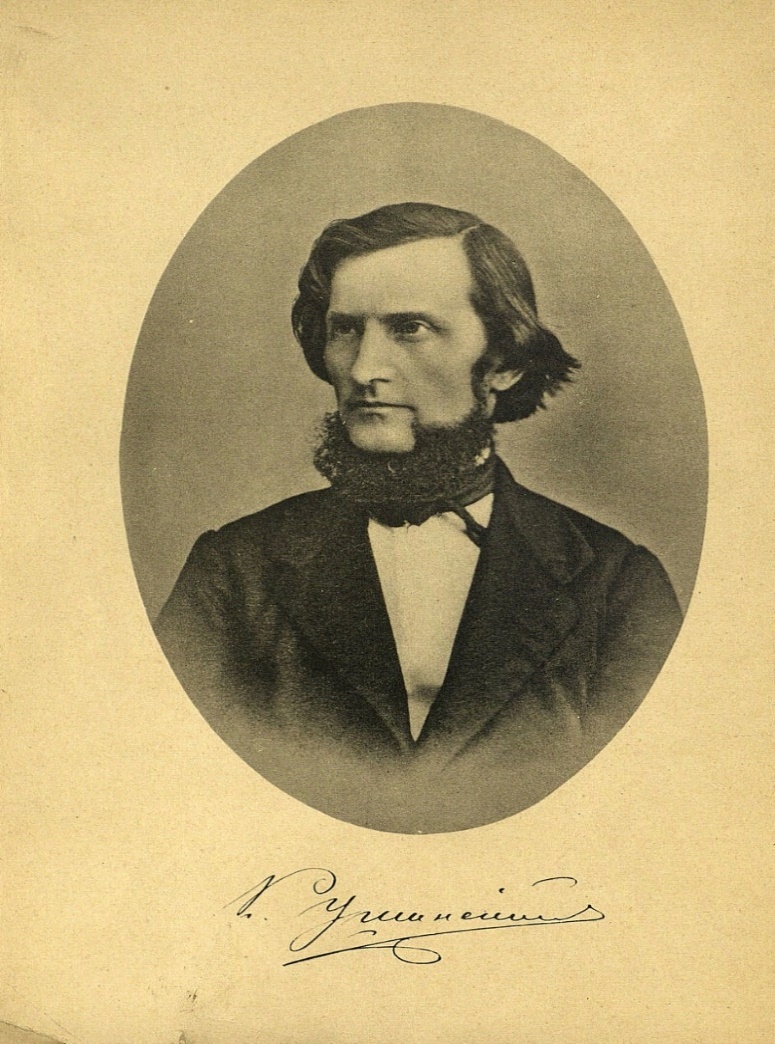 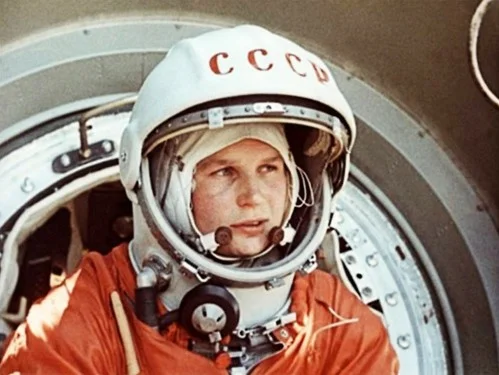 Валентина Терешкова (1937 г.р.), первая женщина-космонавт.
Константин Ушинский (1824-1871) писатель, основатель научной педагогики в России.
Сейчас в Ярославле 785 памятников истории и культуры. .
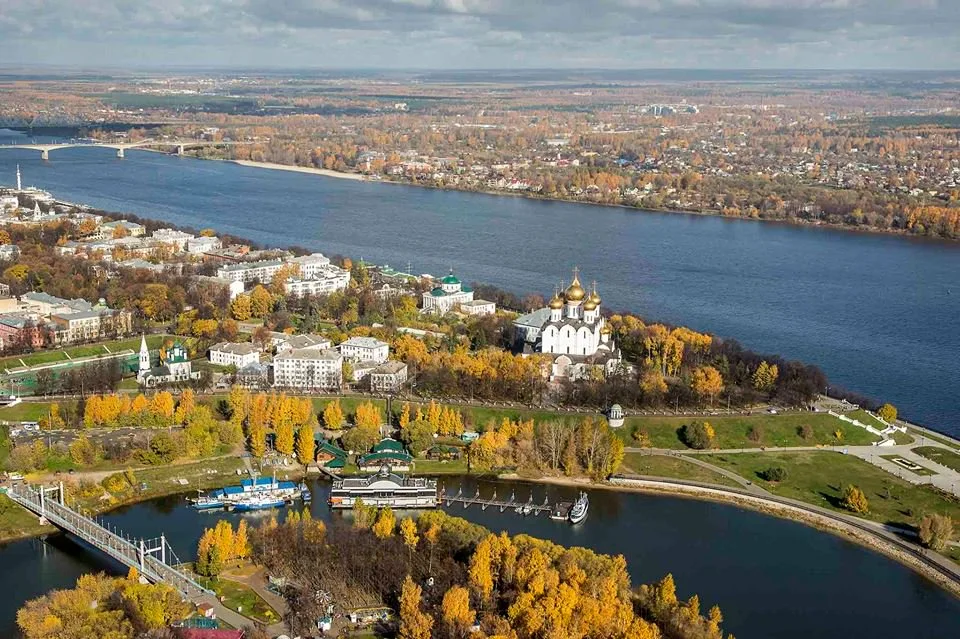 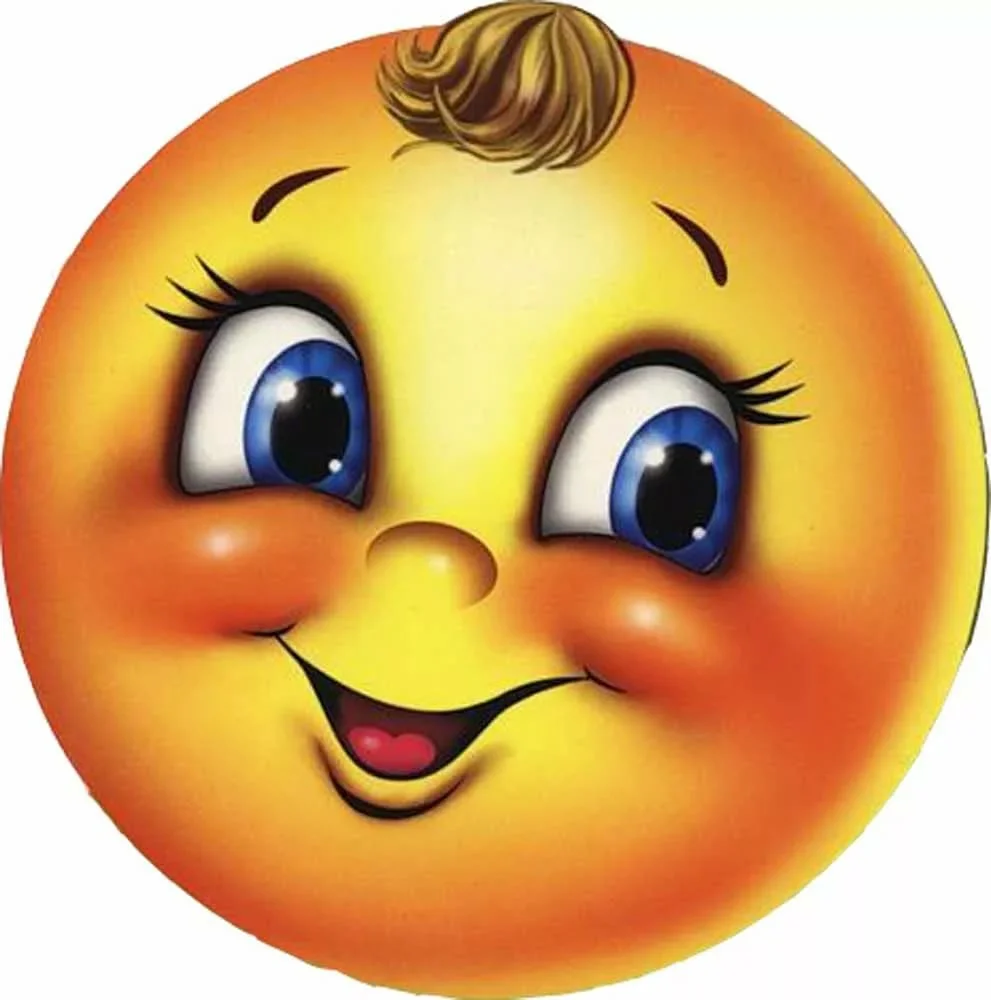 Спасибо за внимание!
Спасибо за внимание!